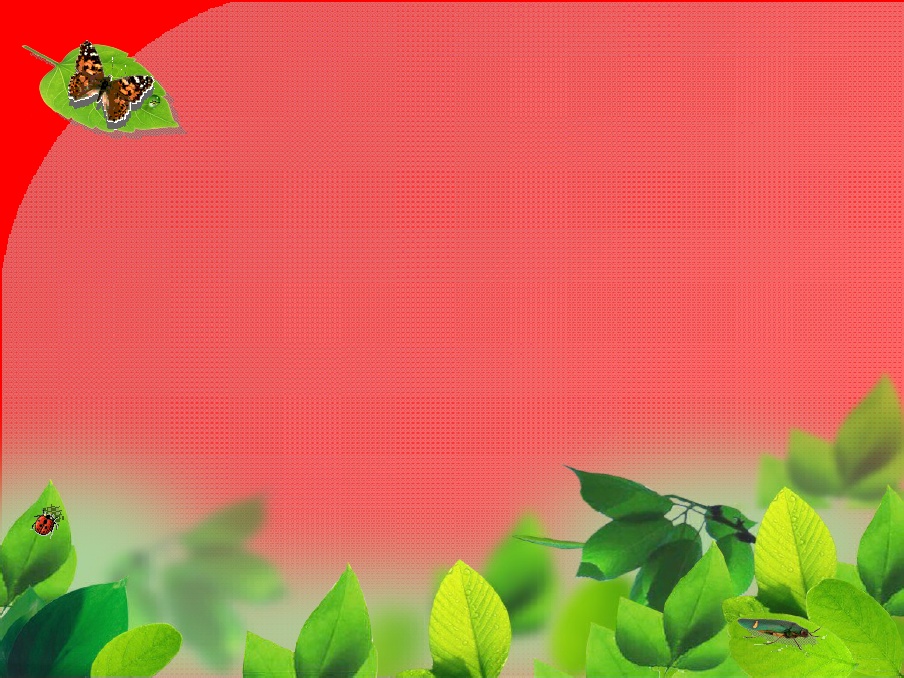 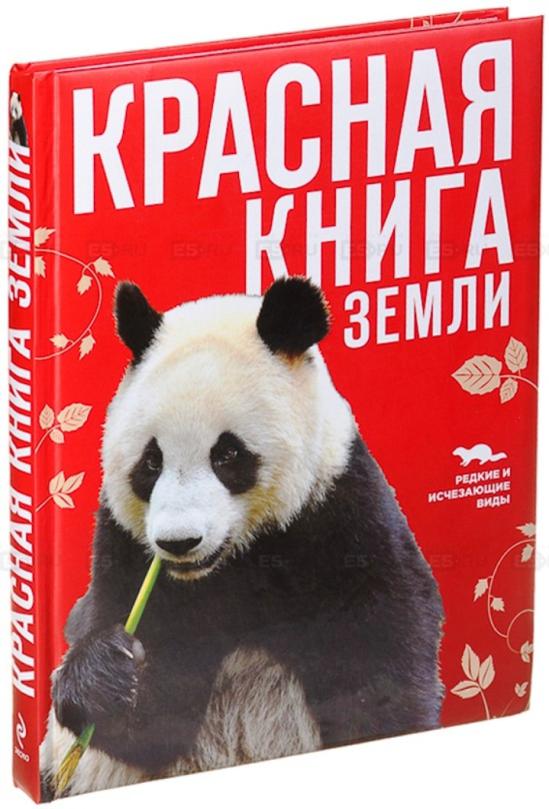 Презентация по экологии
Составили воспитатели 
ГБОУ школа №1996 
дошкольное отделение «Росток»
Феденюк Т.А.
Хисямова Ю.Х,
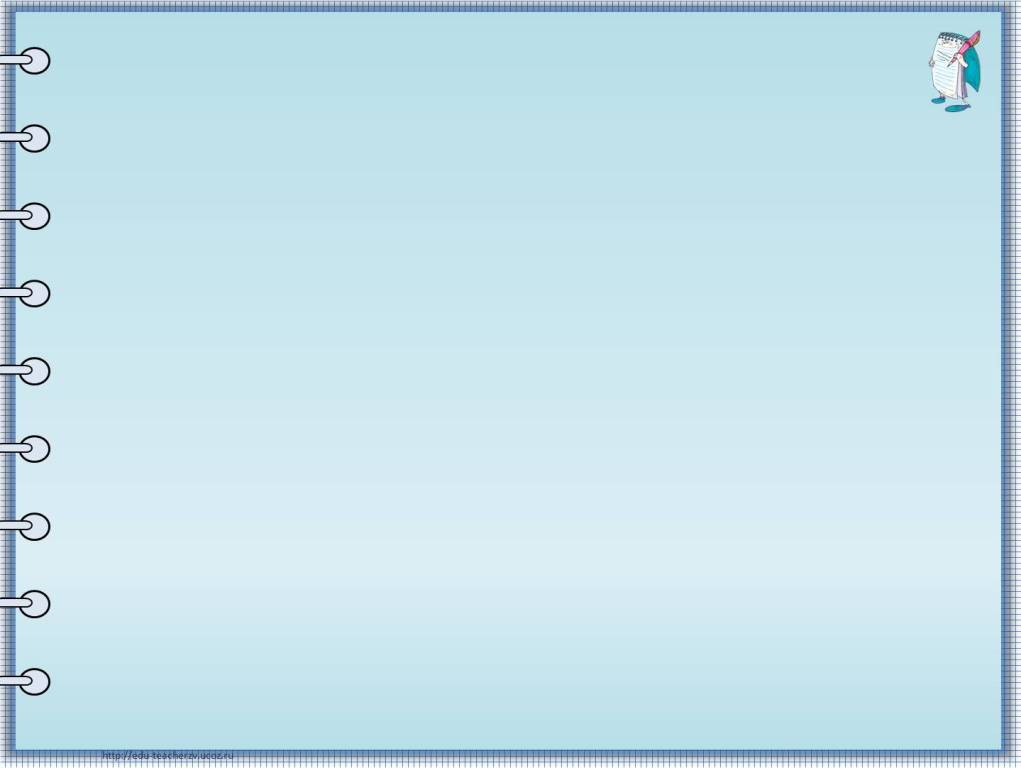 Природа очень богата своими творениями, а именно растительным и животным миром. Она создала множество разных видов флоры и фауны, которые являются важной частью в нашей жизни.
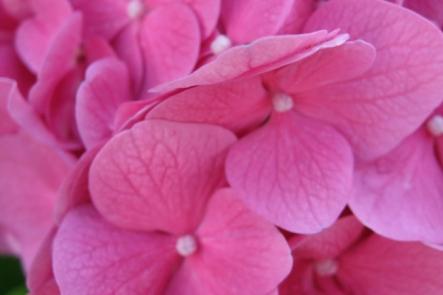 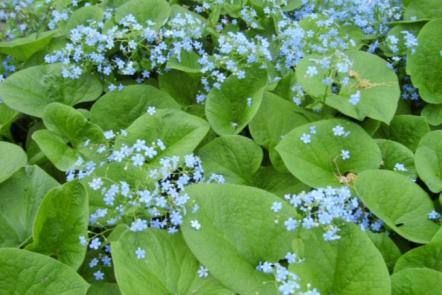 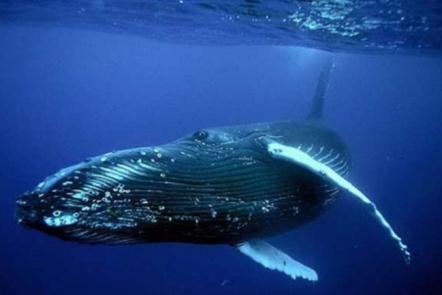 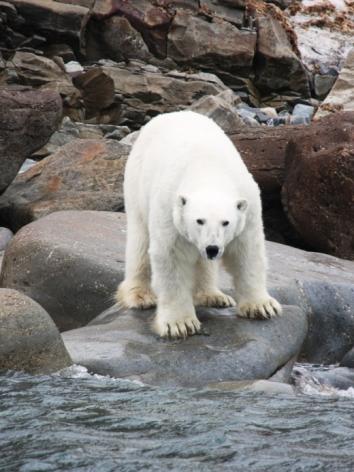 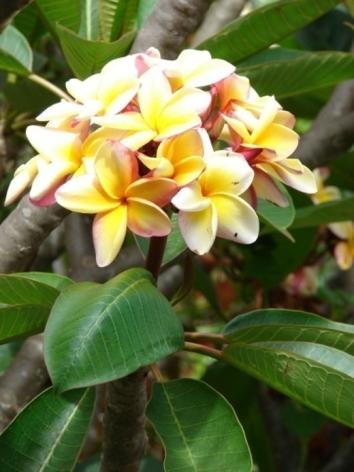 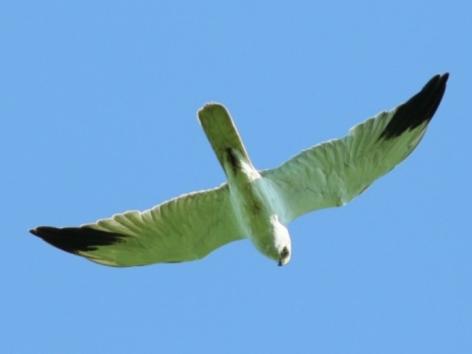 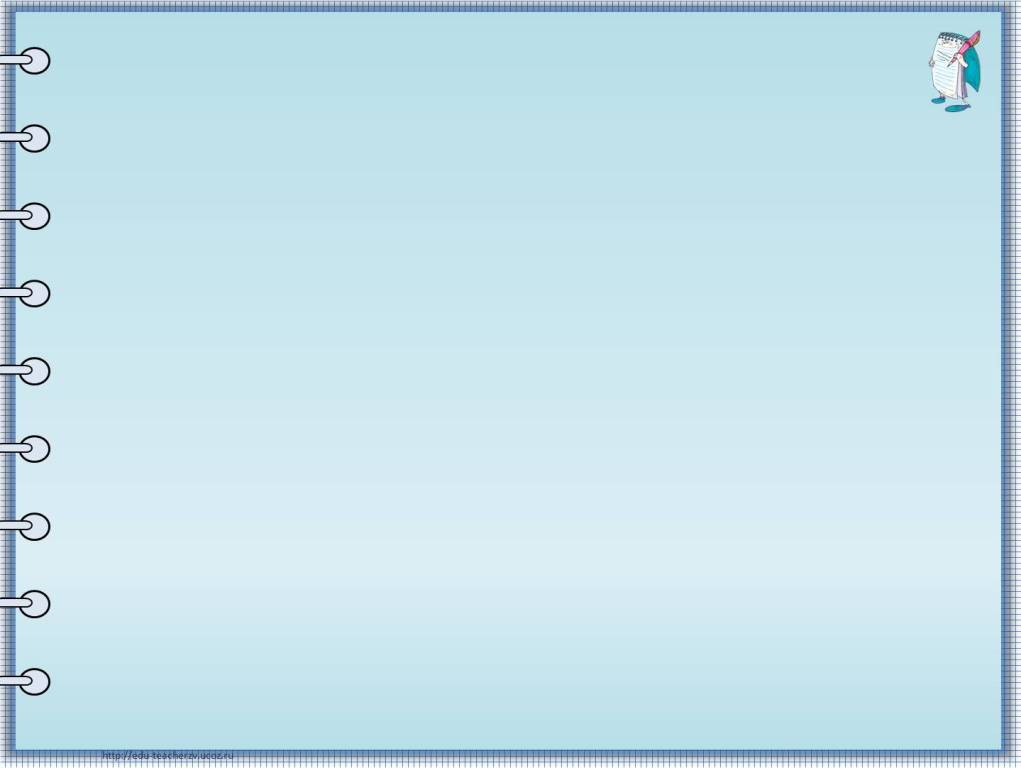 В наше время большинство видов находятся в опасности, им грозит исчезновение из-за нанесения угроз человечеством. Для того, чтобы уберечь их от опасности, была создана Красная книга
Международным Союзом Охраны Природы
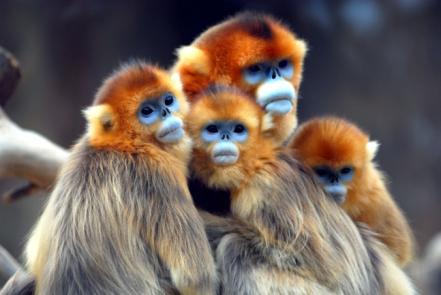 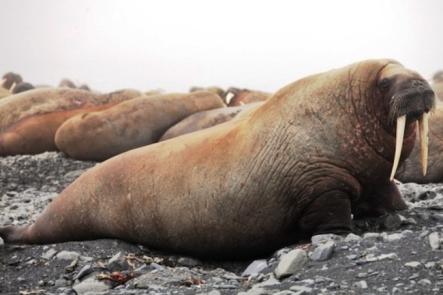 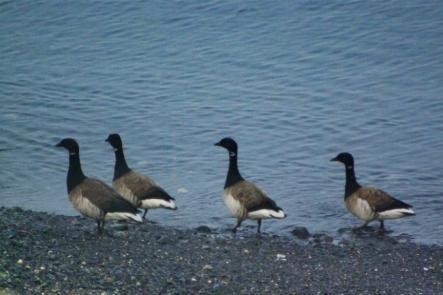 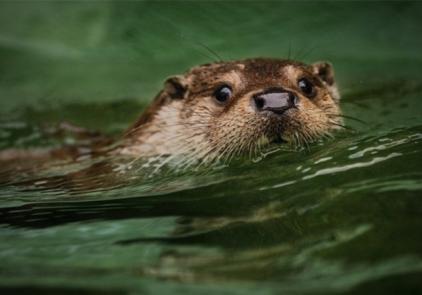 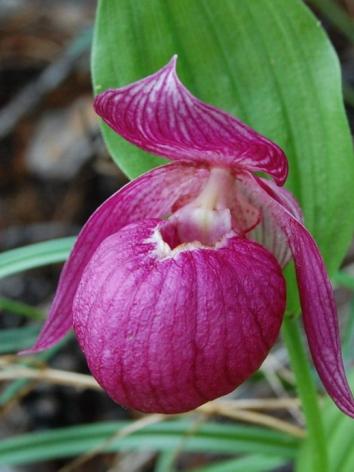 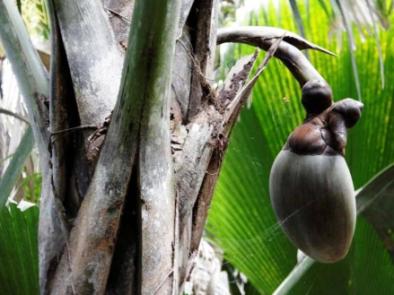 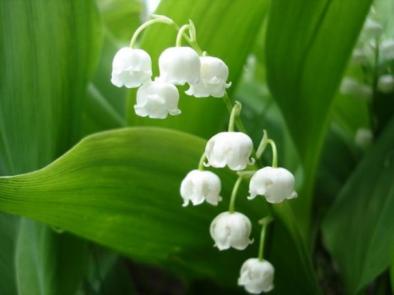 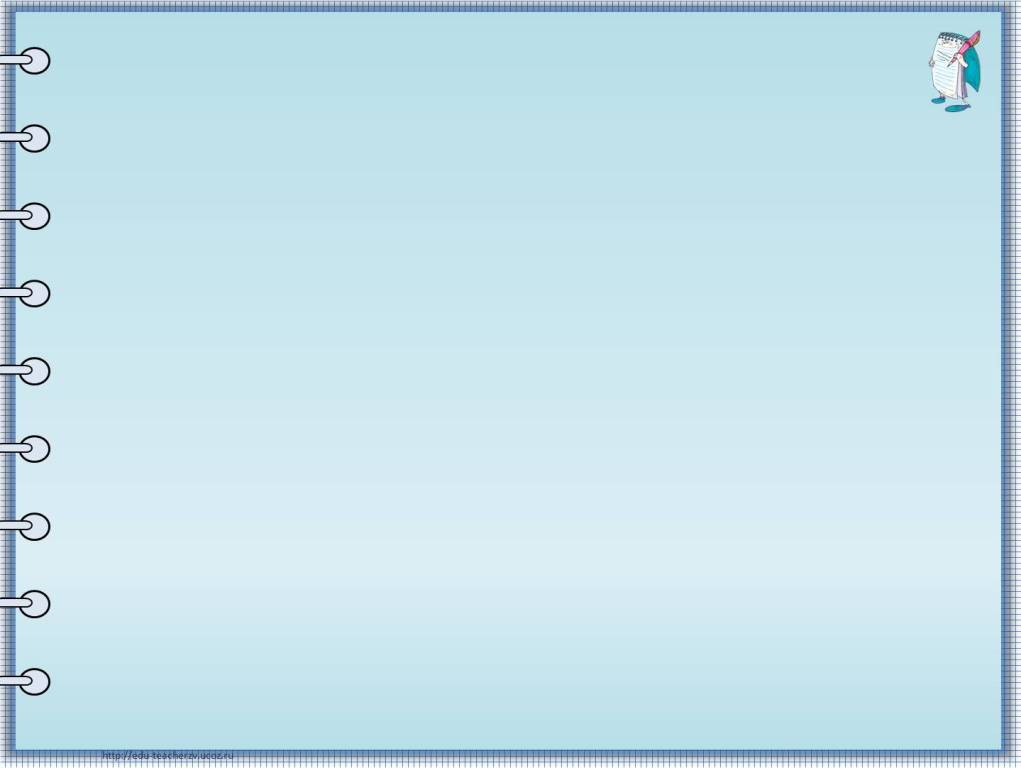 Красная книга включает в себя шесть цветных страниц. Каждый цвет содержит в себе информацию о степени угрозы животных и растений в мире.
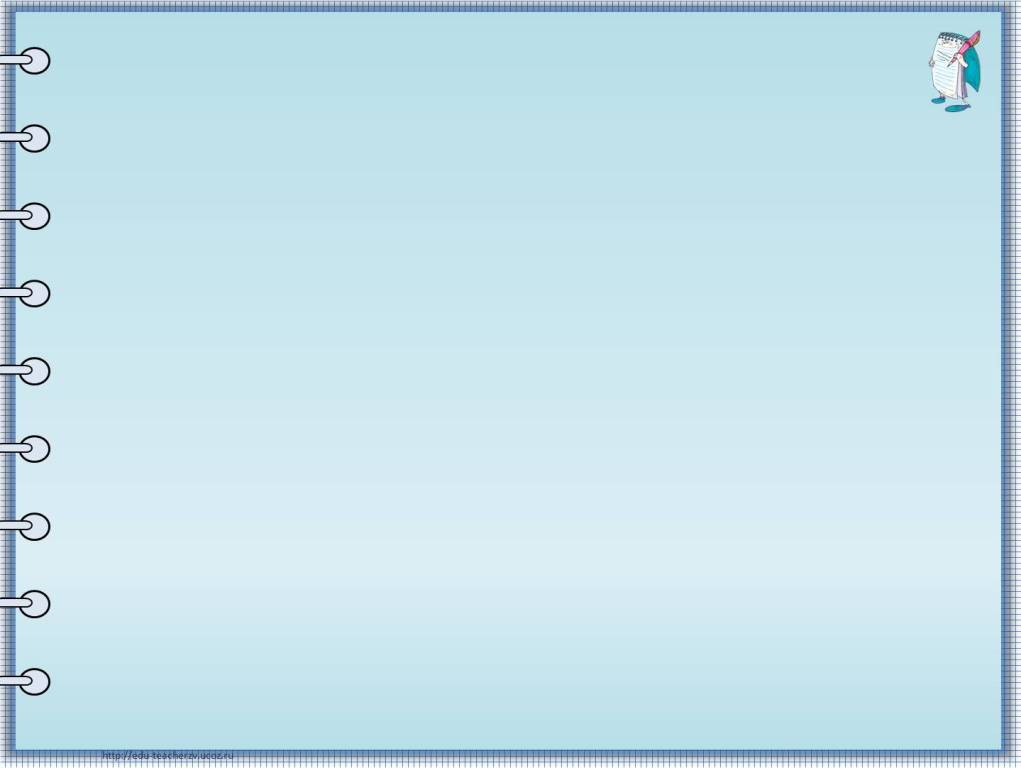 Белые страницы
список редких животных, численность которых очень маленькая
Белый медведь
Пятнистый олень
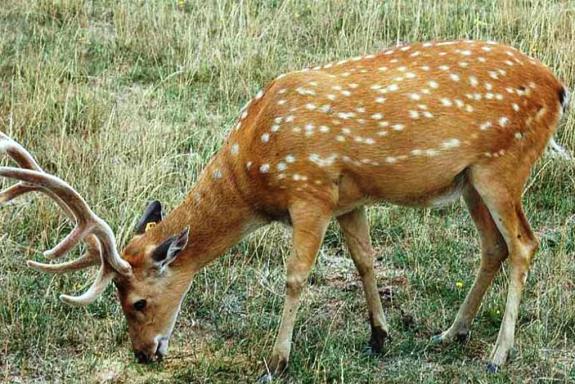 Утконос
Снежный барс
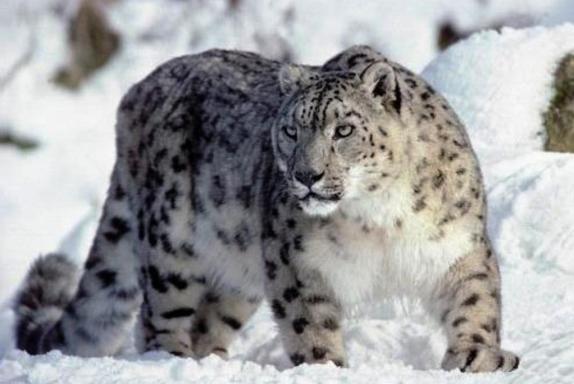 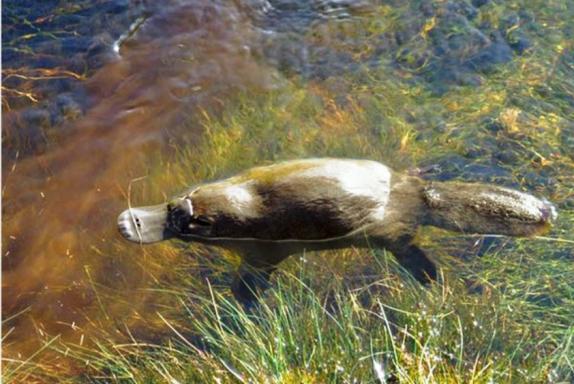 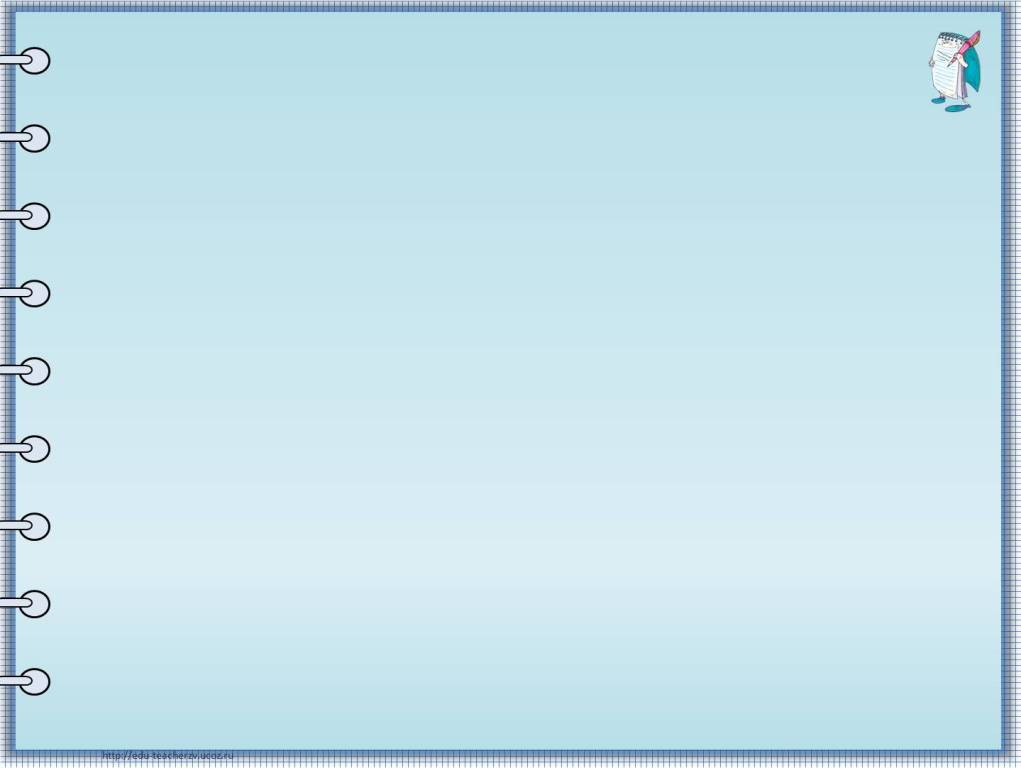 Зеленые – страницы тех животных, которых удалось сберечь от вымирания
Речной бобр
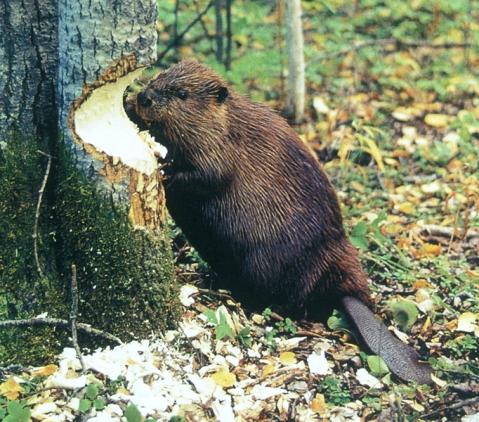 Бурый медведь
Лось
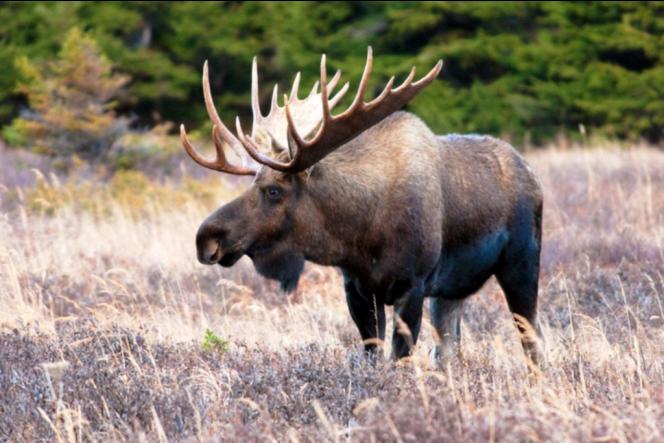 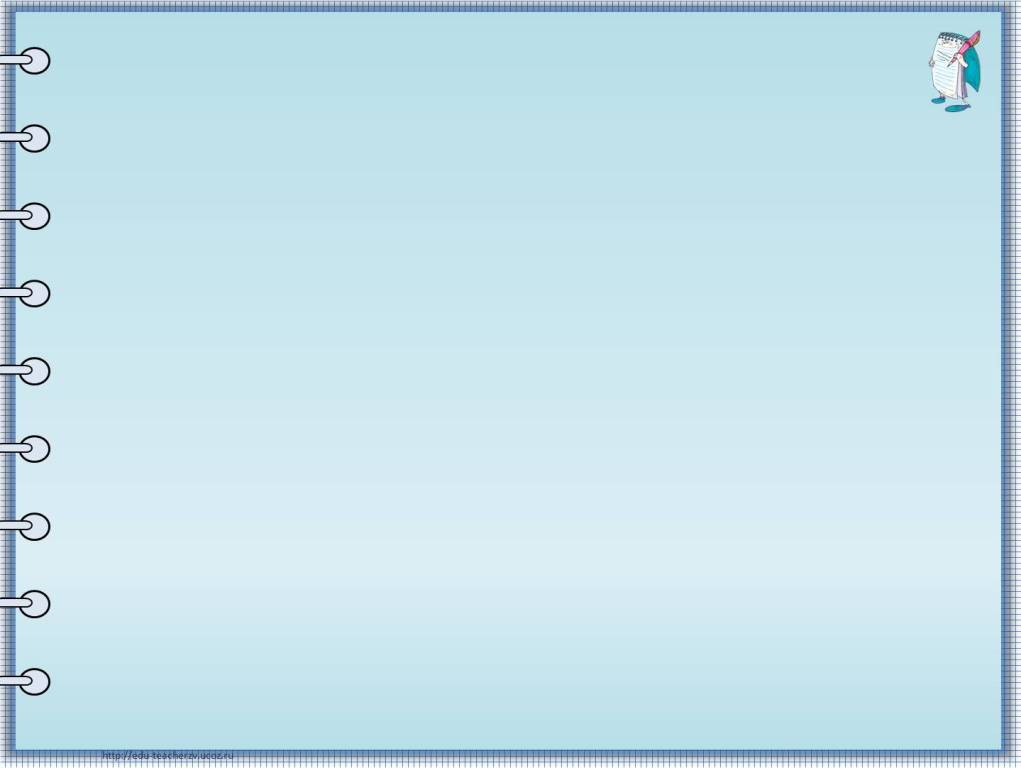 В серые страницы – занесены те животные, про которых мало что известно, так как места их обитания почти недоступны
Жук - геркулес
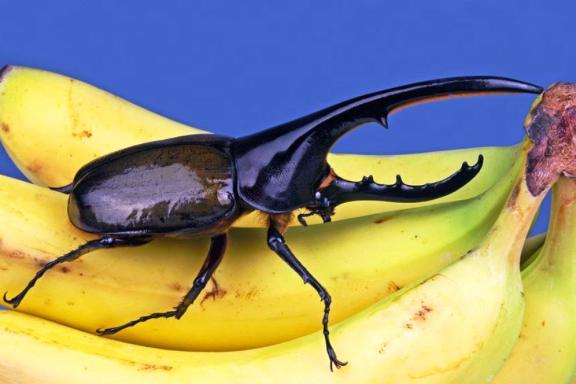 Императорский пингвин
Слоновая черепаха
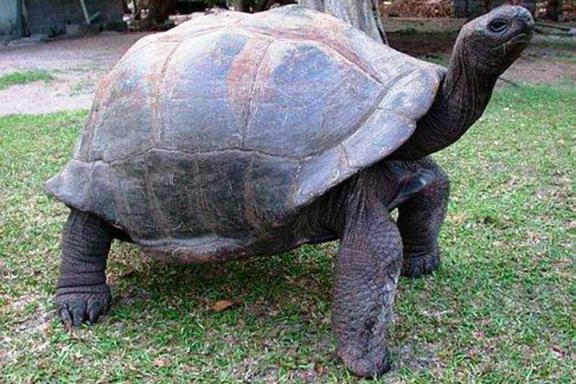 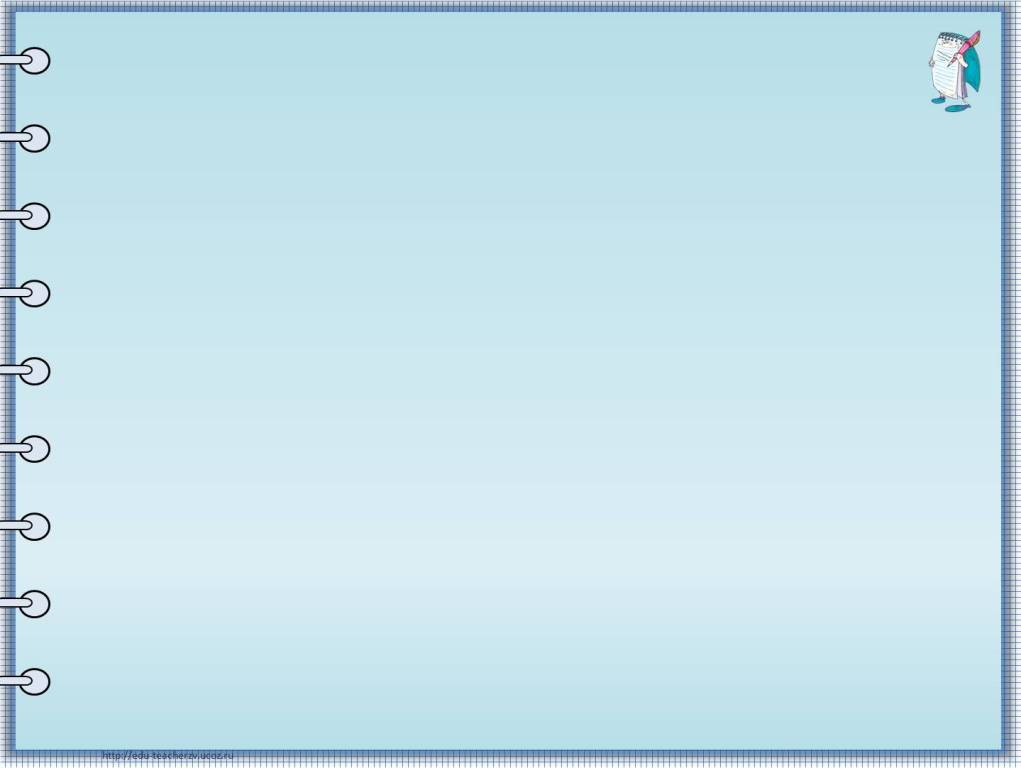 На желтых страницах представлены животные, список которых резко уменьшается
Морж
Амурский тигр
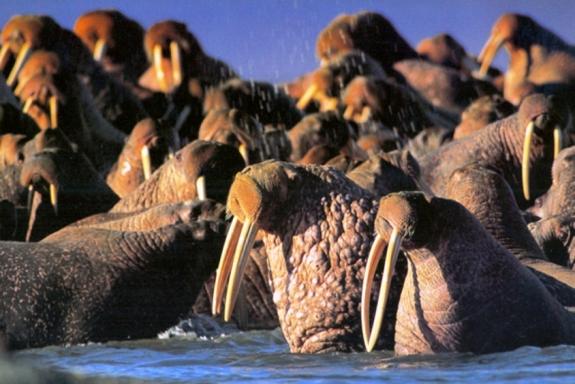 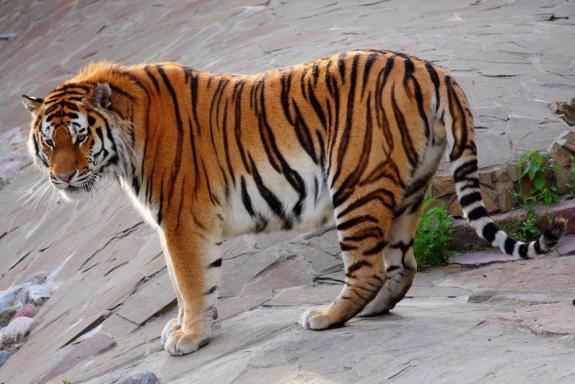 Лев
Карликовый тушканчик
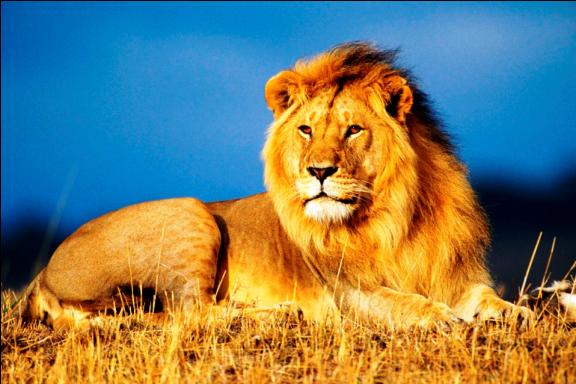 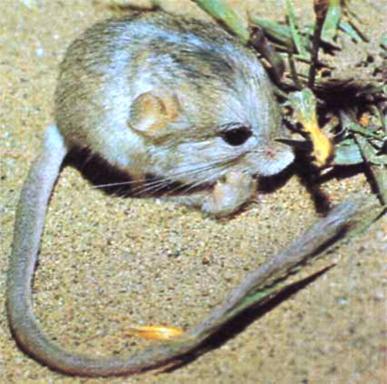 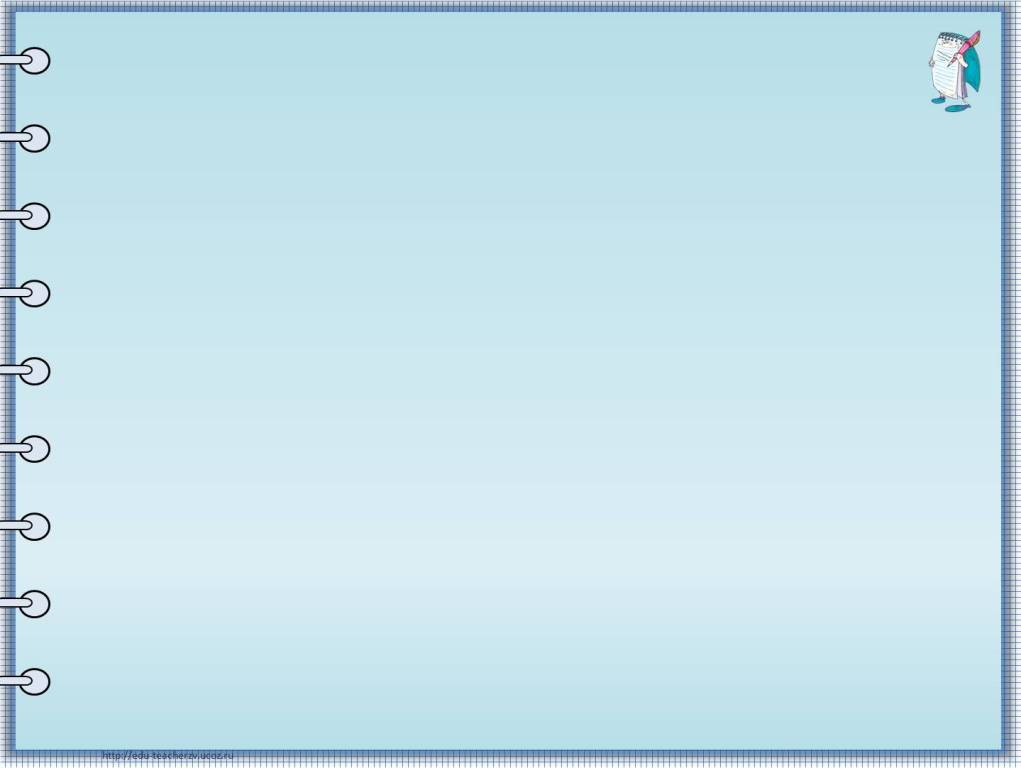 Красные страницы показывают нам исчезающих и особо редких животных
Зубр
Полосатая гиена
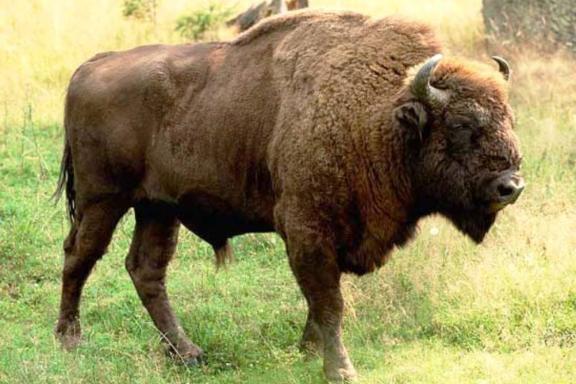 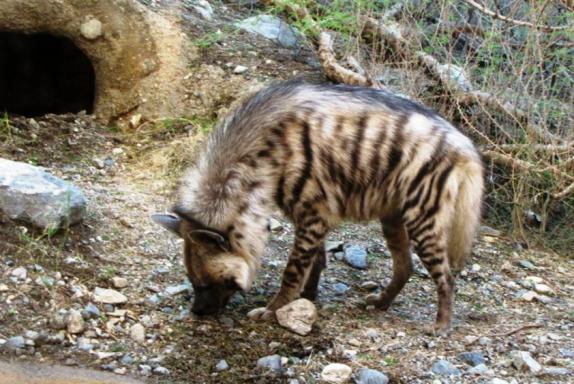 Красный волк
Зебра Грэви
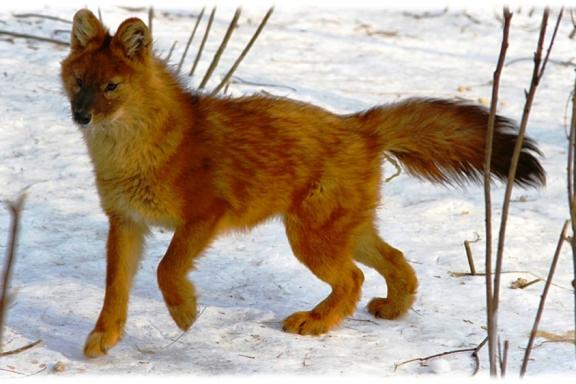 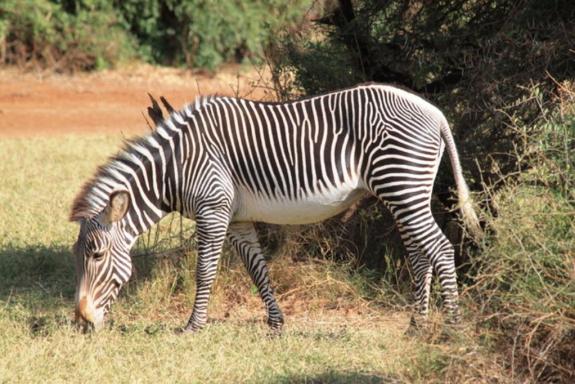 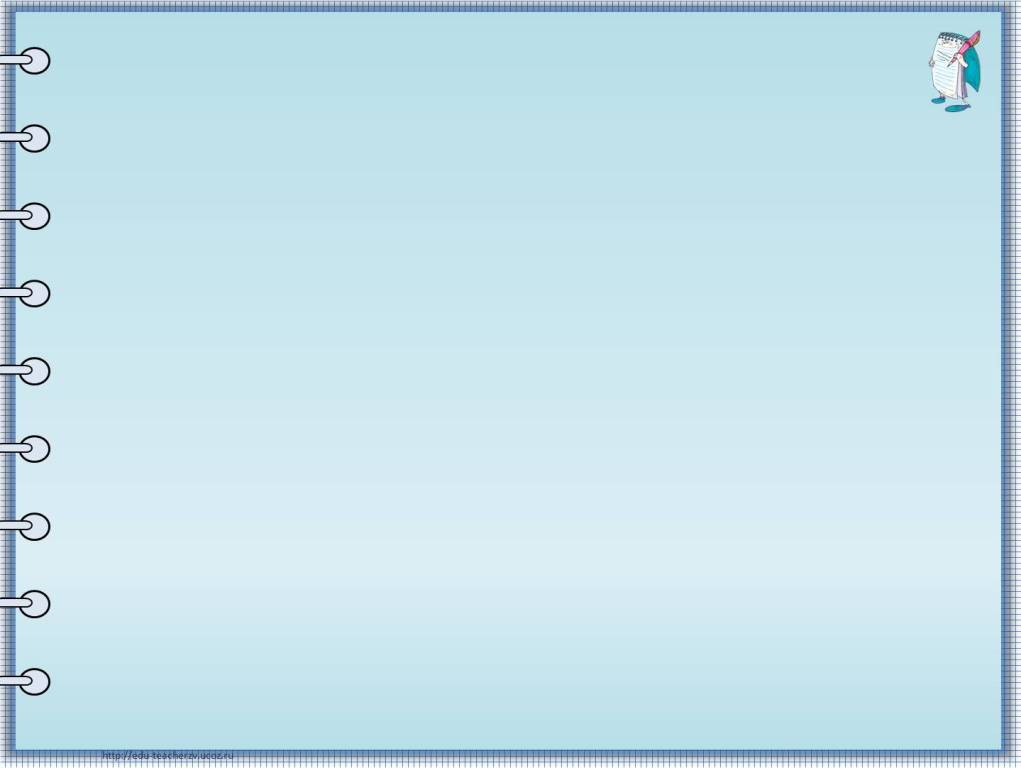 Черные – те страницы, которые содержат в себе списки вымерших животных
Странствующий голубь
Бескрылая гагарка
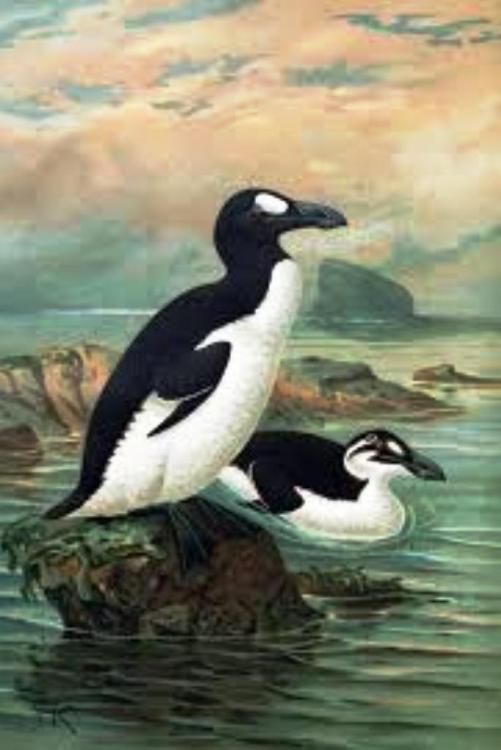 Дронт
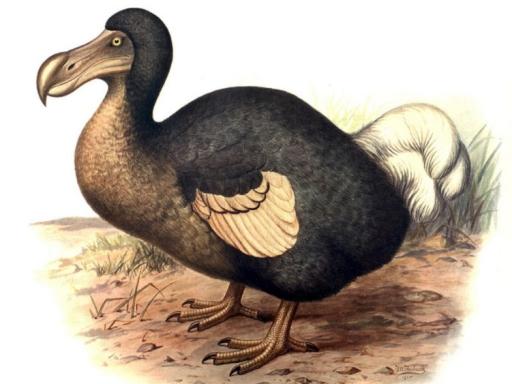 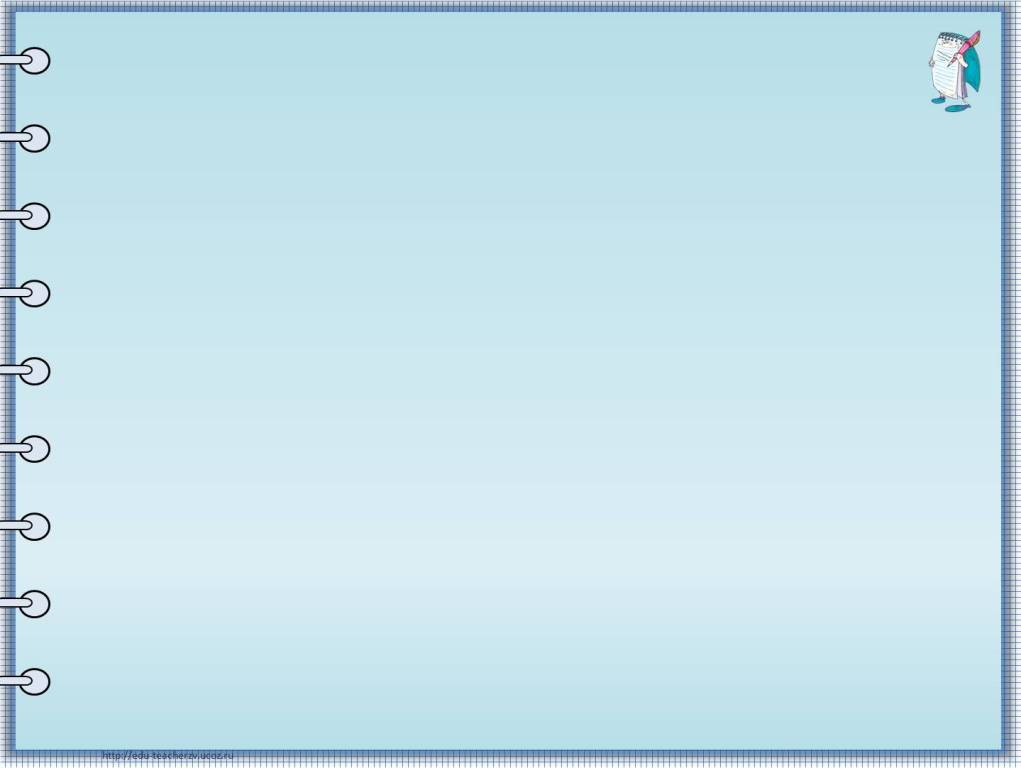 Многие люди предлагают взять под охрану исчезающий вид животных или растений, тем самым они вносят изменения в Красную книгу. Также если они не нуждаются больше в охране, тогда эти виды переносят на другие цветные страницы книги. Это позволяет следить за различными видами животных и растений и предостеречь их от вымирания.
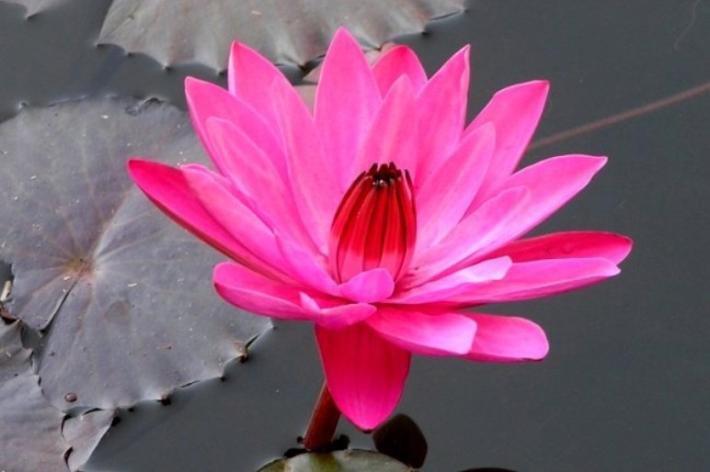 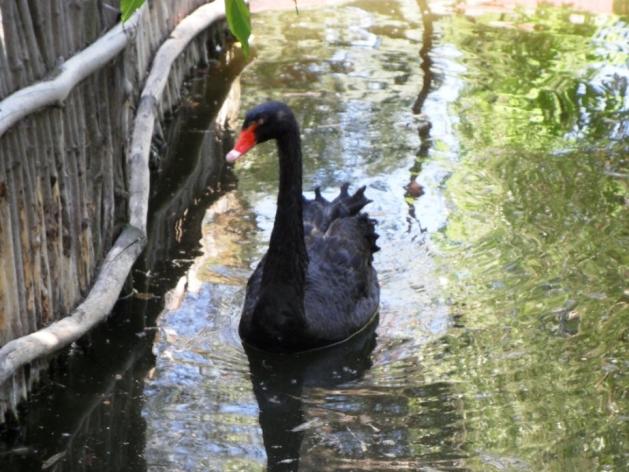 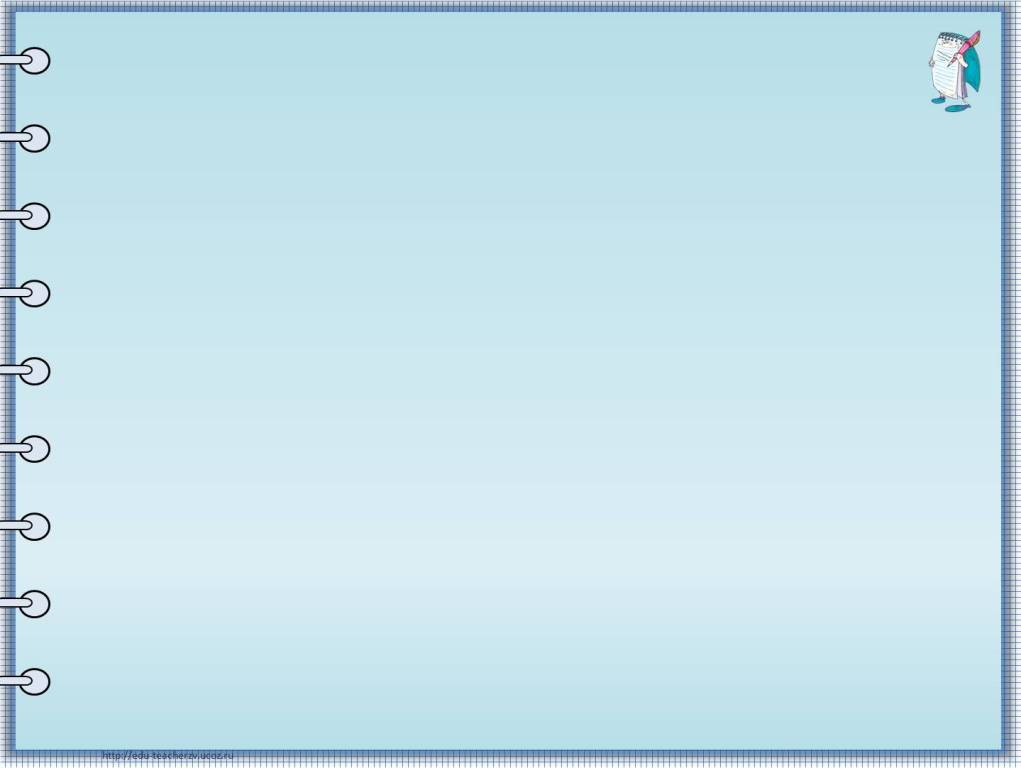 Вспомним правила поведения в природе….
Правило 1.
Не шумите на природе! Не берите с собой на экскурсию магнитофоны, горны и барабаны! 
Правило 2. 
Не ловите бабочек, стрекоз, жуков! 
Правило 3. 
Не ломайте ветки деревьев и кустарников! 
Правило 4. 
Убирайте за собой мусор! 
Правило 5. 
Берегите почву! 
Правило 6.
Берегите прекрасный мир растений! 
Правило 7. 
При сборе трав, плодов и грибов бережно относитесь к тому, на чем они росли! 
Правило 8.
 Не ловите детенышей диких животных и не уносите их домой!
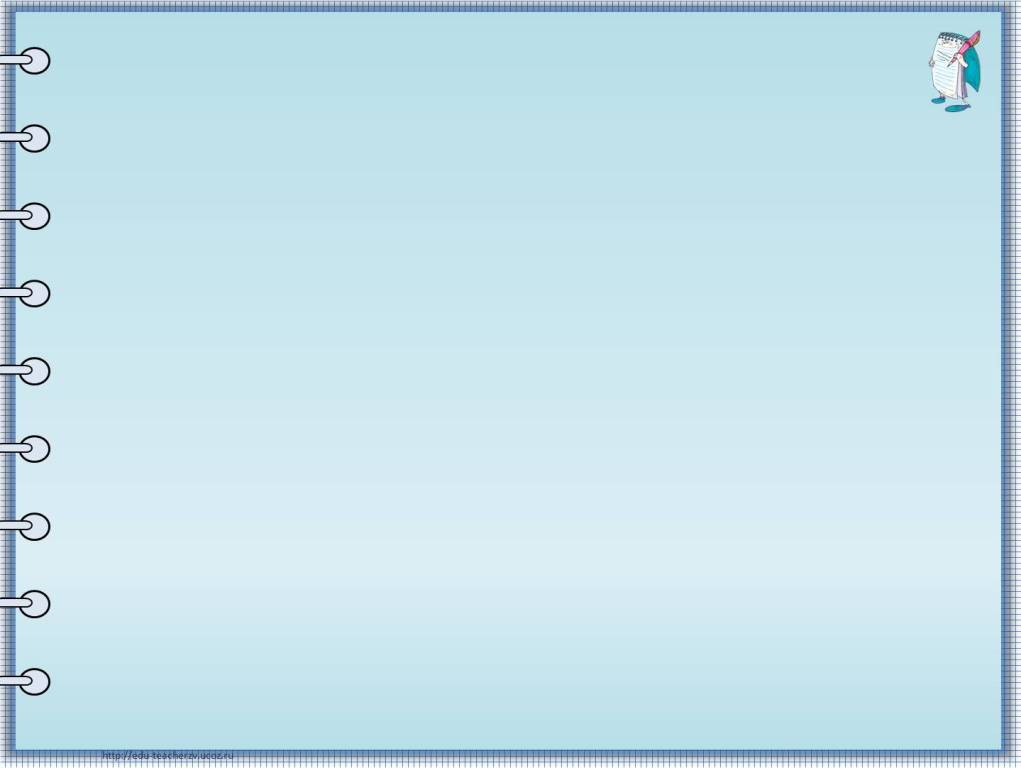 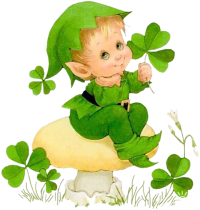 Любите родную природу –Озера, леса и поля.Ведь это же наша с тобою Навеки родная земля.На ней мы с тобою родились,Живем мы с тобою на ней!Так будем же, люди, все вместеМы к ней относиться добрей!
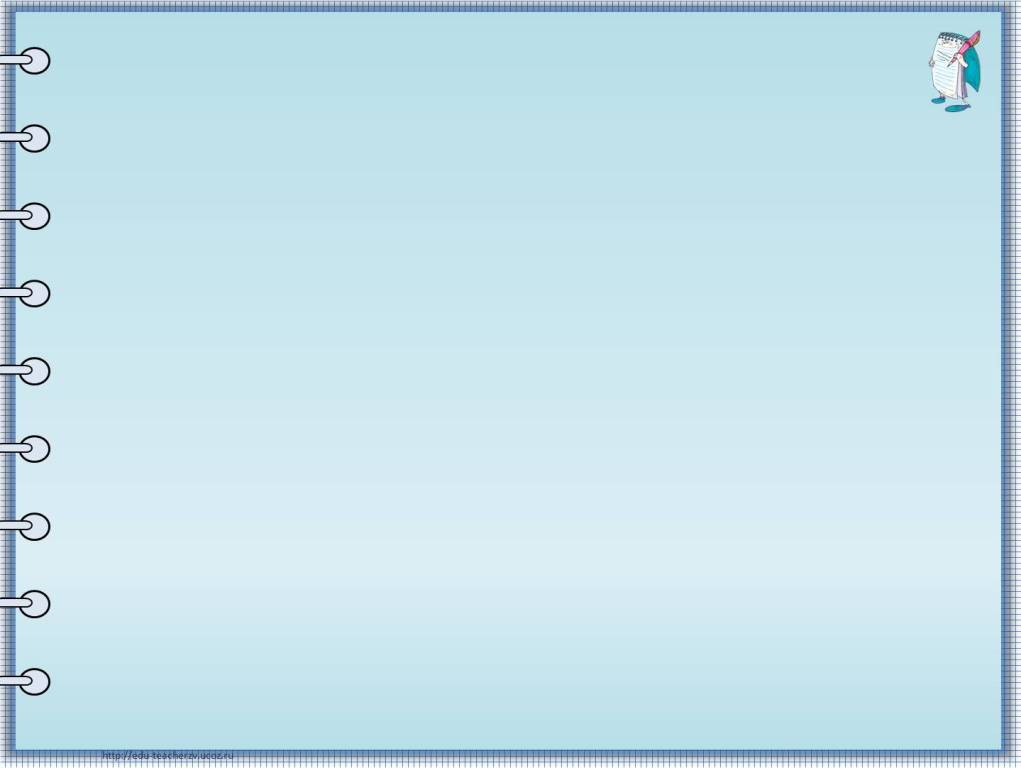 СПАСИБО ЗА ВНИМАНИЕ!
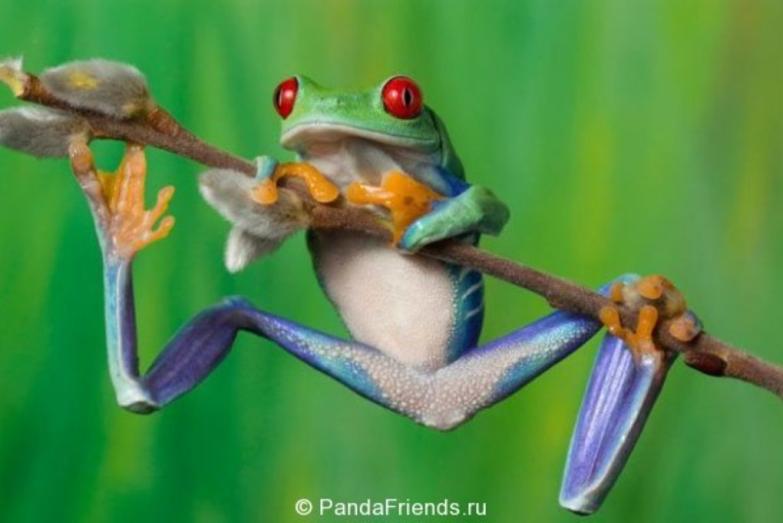